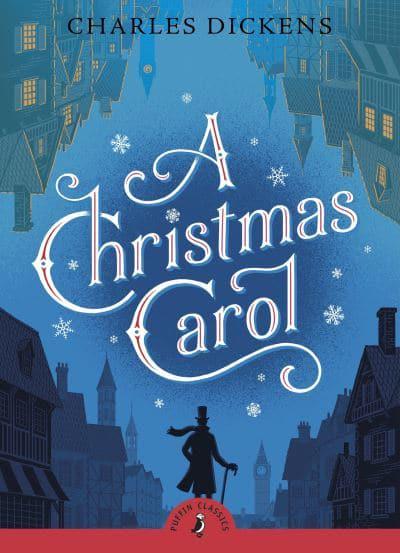 Charles Dickens: A Christmas Carol
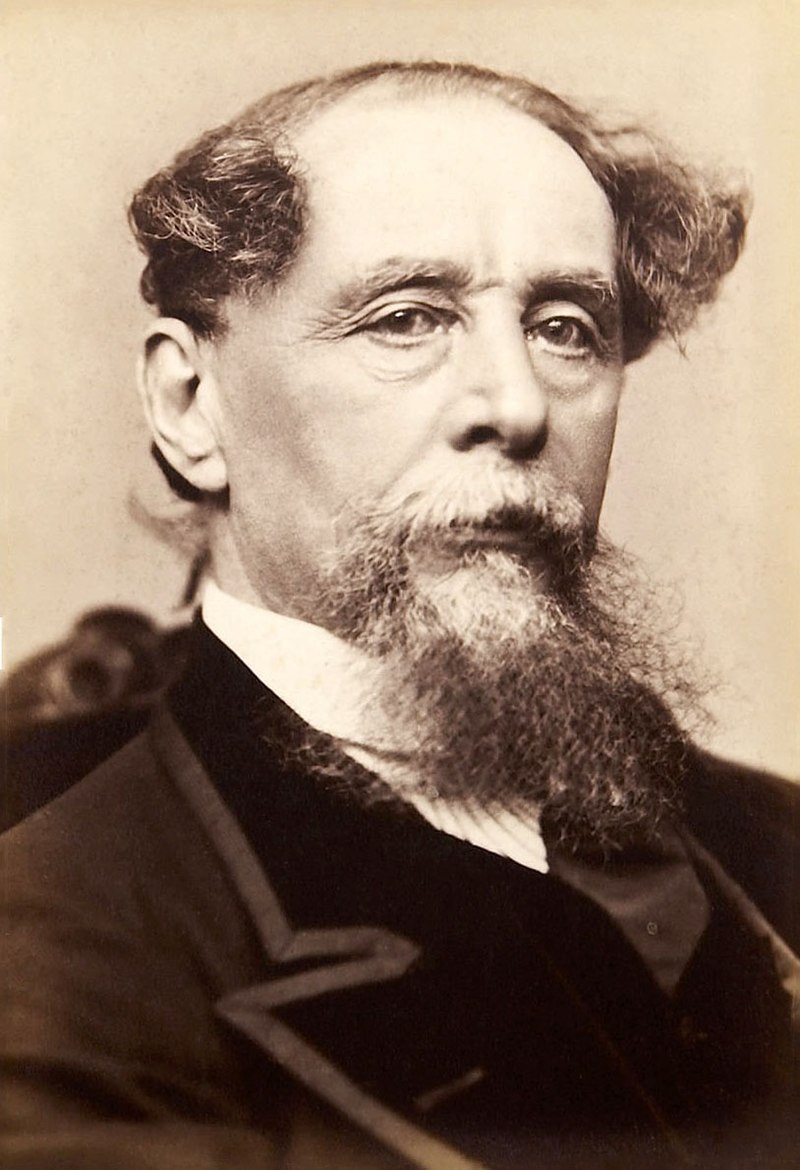 A Christmas Carol​
Charles Dickens (7 February 1812 – 9 June 1870)
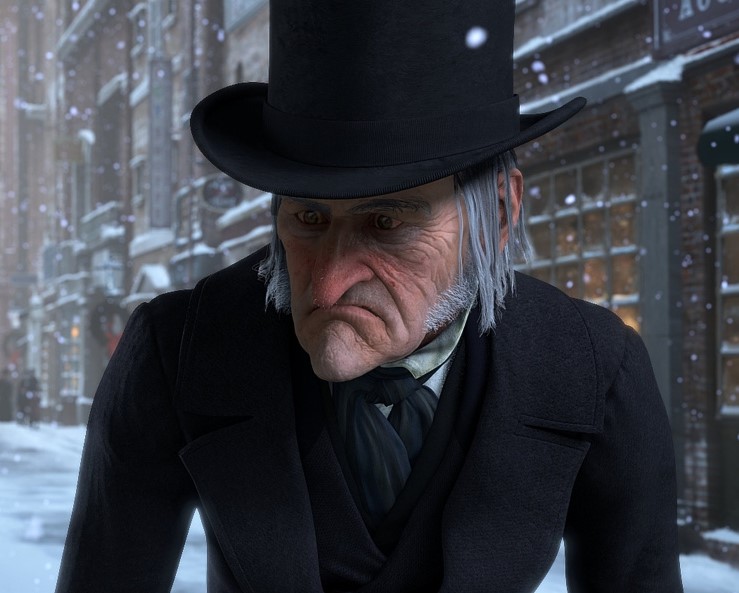 A Christmas Carol
Ebenezer Scrooge
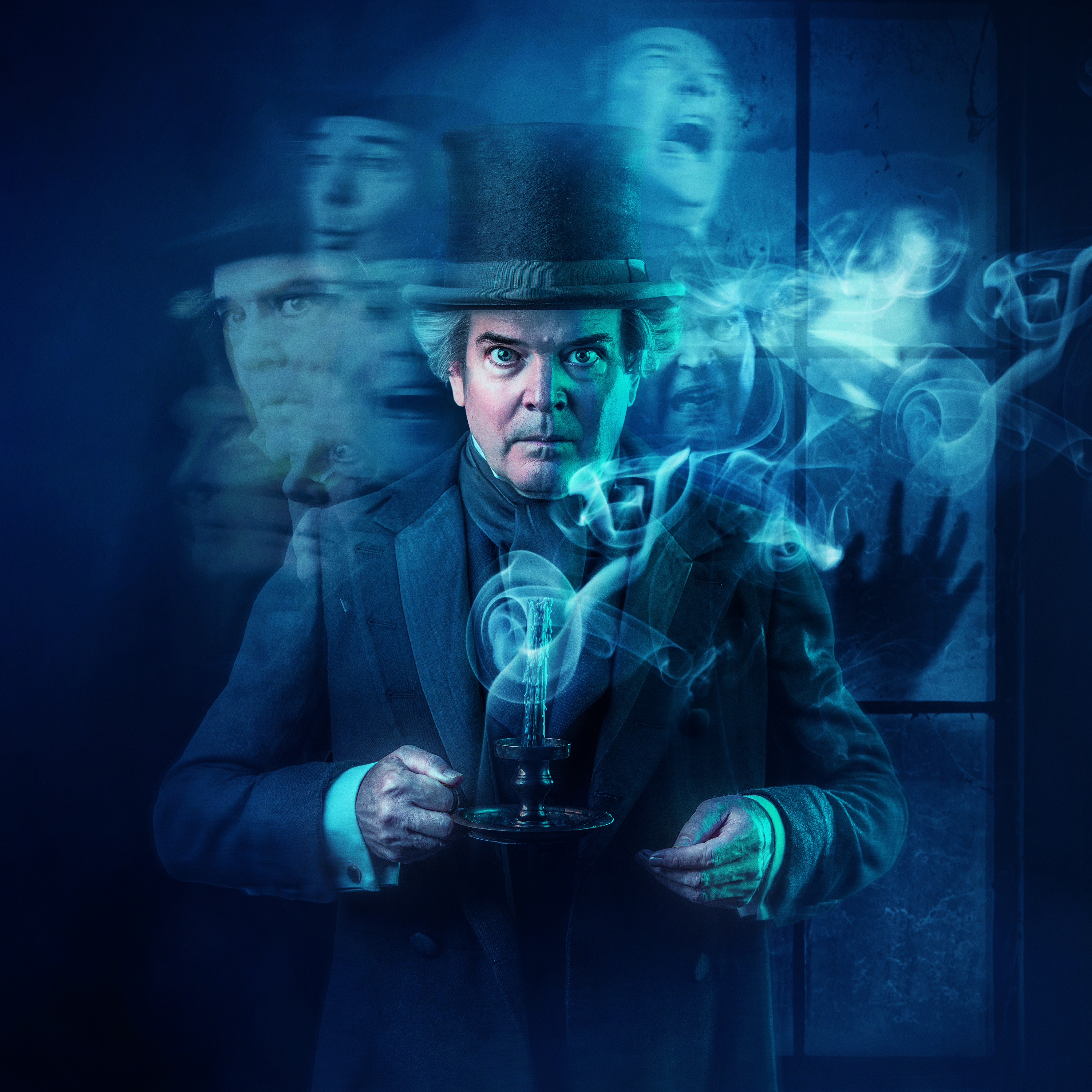 A Christmas Carol
The beginning of the novel
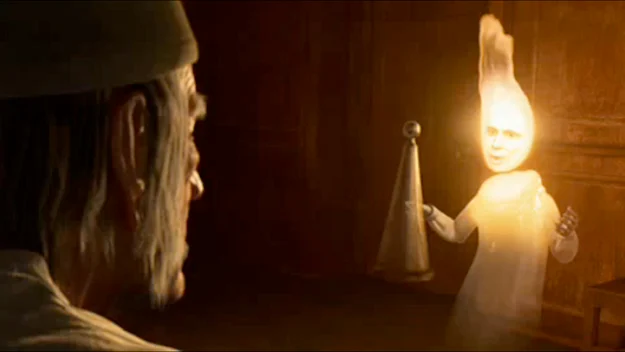 A Christmas Carol
The first night, The ghost of past Christmases
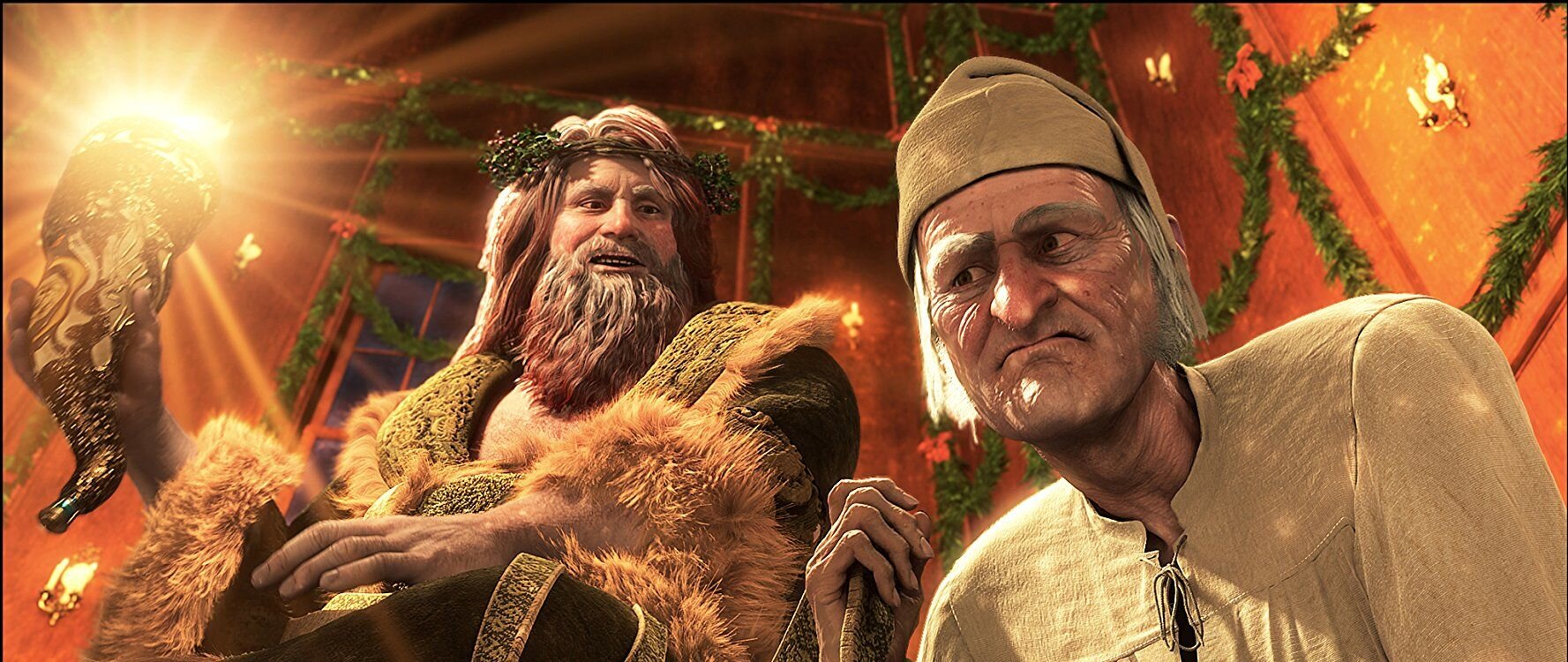 A Christmas Carol
The second night, the ghost of the present Christmas
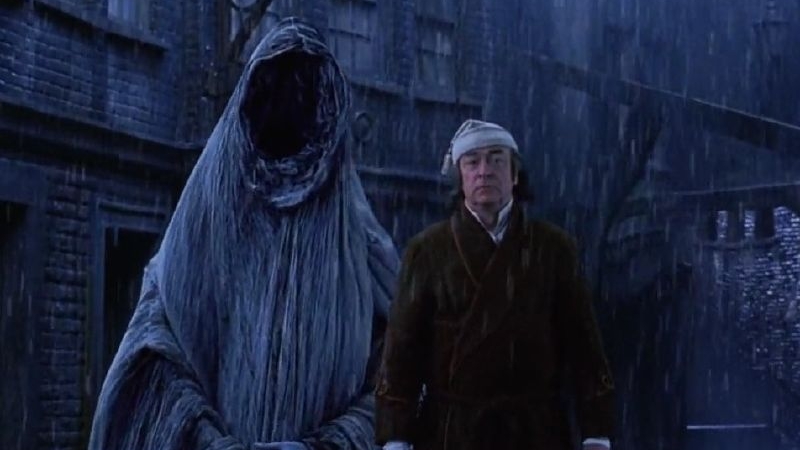 A Christmas Carol
The third night, the ghost of Christmases to come
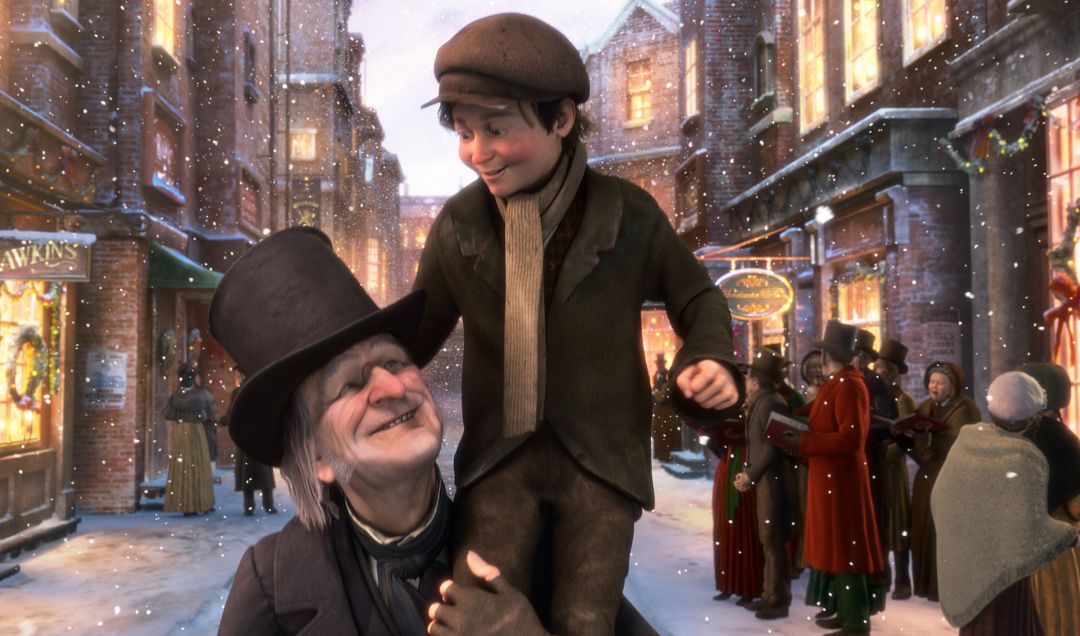 A Christmas Carol
The end of the novel
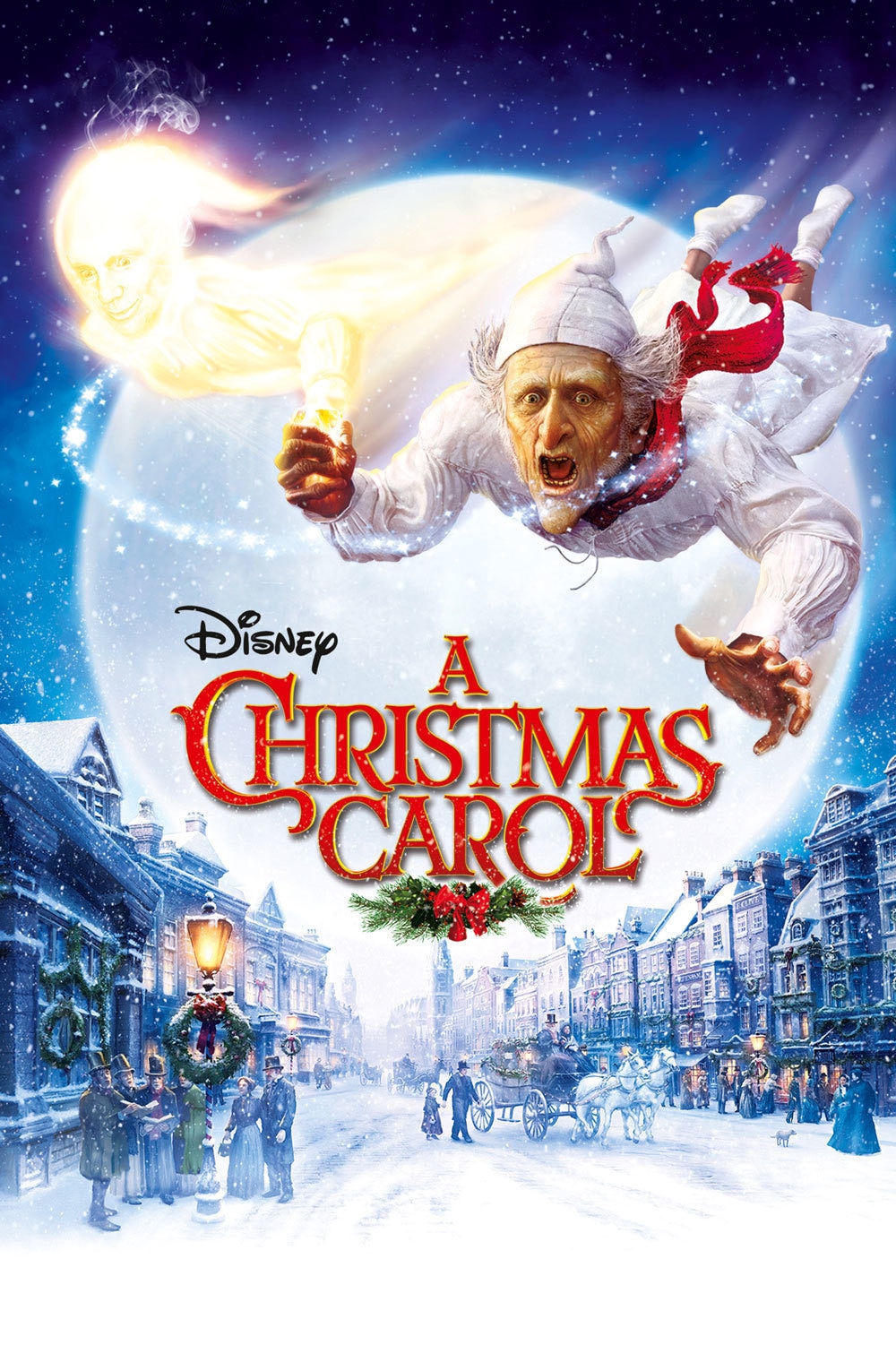 A Christmas Carol
Film adaptations